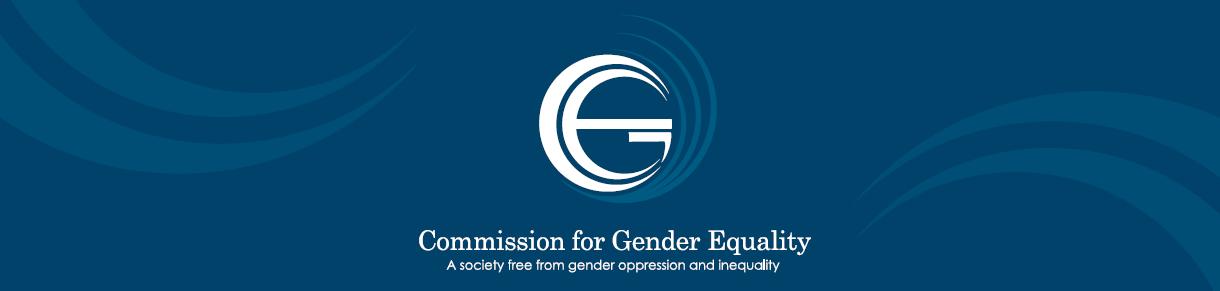 Sink or Swim: The Challenges of Implementing Governments Women Economic Empowerment Programmes in South Africa(Research Report, 2020)
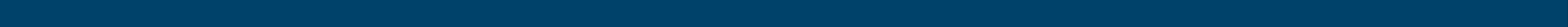 Presented by 
The CGE Research Department

09 March 2022
1
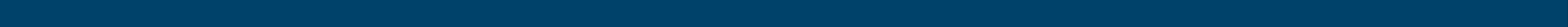 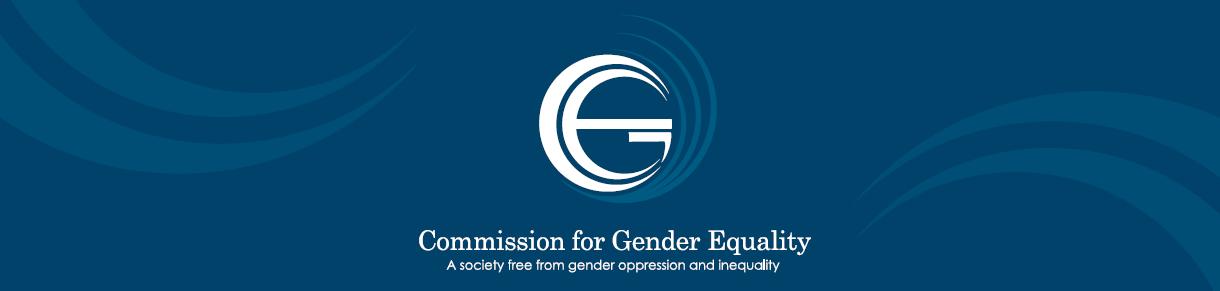 CONTENTS
BACKGROUND
METHODS AND APPROACH OF THE STUDY
OBJECTIVES OF THE STUDY
THE FINDINGS OF THE STUDY
OVERVIEW OF KEY ISSUES FROM THE FINDINGS
CONCLUSIONS
RECOMMENDATIONS
2
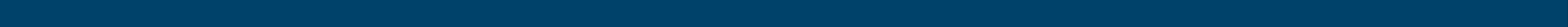 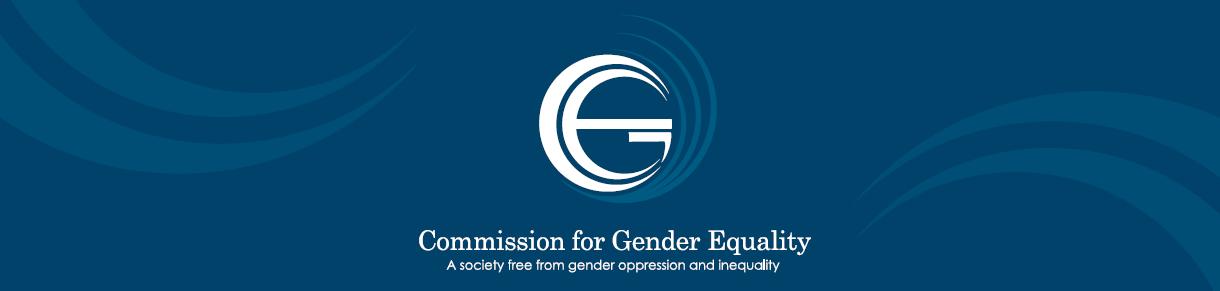 INTRODUCTION
The study was conducted during the 2019/20 FY
Its purpose was to assess the government women’s economic empowerment programmes and initiatives through the work of two national departments: the Department of Small Business Development (DSBD) and Department of Trade, Industry and Economic Development (DTIED). 
In the case of the DTI, the examined the role of the Broad-Based Black Economic Empowerment (B-BBEE) Commission, while for the DSBD, the study assessed the Small Enterprise Development Agency (SEDA) established to support business enterprises, including those owned by women.
A report containing the findings and recommendations was compiled and published in 2020, titled: Sink of Swim:  the challenges of implementing government’s women economic empowerment programmes in South Africa’.
The report identifies some of the key challenges undermining the success of women owned small business enterprises in South Africa.
3
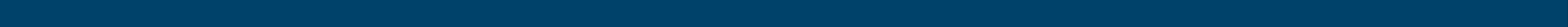 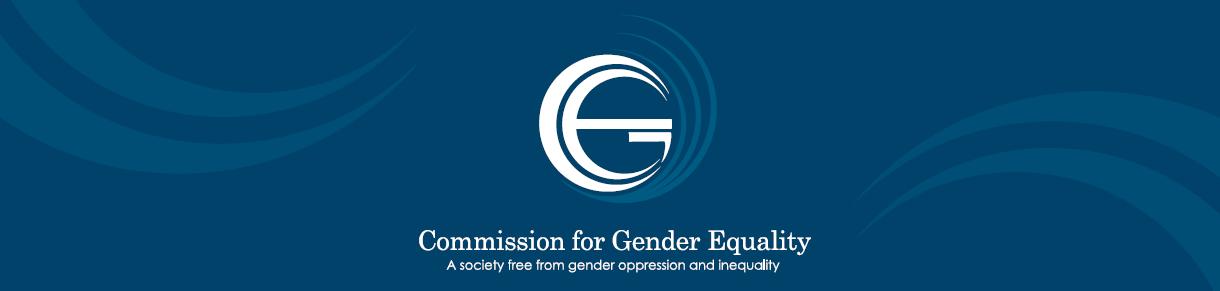 METHODS AND APPROACH OF THE STUDY
This study was based on a Case-Study approach
Qualitative research methods were utilised, with emphasis on in-depth interviews with key senior government officials from the selected departments and related entities. 
These interviews with key government officials were analysed in order to gain insight into the views, perspectives and experiences of those responsible for implementing government’s programmes to advance and support women’s economic empowerment, and the successes and challenges facing these programmes. 
Also, a number of key official documents, programme reports, planning documents, Annual Reports and others were examined and analysed in-depth to gain an understanding on government’s approach to women’s economic empowerment.
4
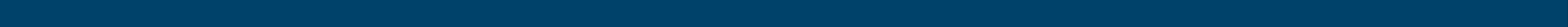 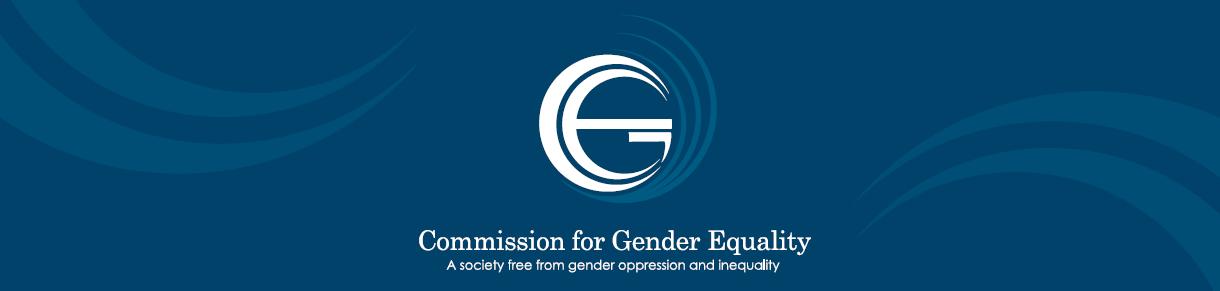 METHODS AND APPROACH OF THE STUDY (cont.)
The following programmes were identified and selected based on the information obtained from the two departments regarding programmes that had been put in place to promote the economic empowerment of women in South Africa:
• B’avumile Skills Development Programme
• Isivande Women’s Fund
• Technology for Women in Business (TWIB)
• The South African Women Entrepreneurs’ Network (SAWEN)
• SEDA - Women Enterprise Coaching Programme (WECP
5
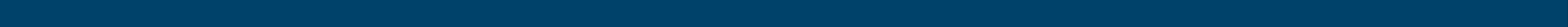 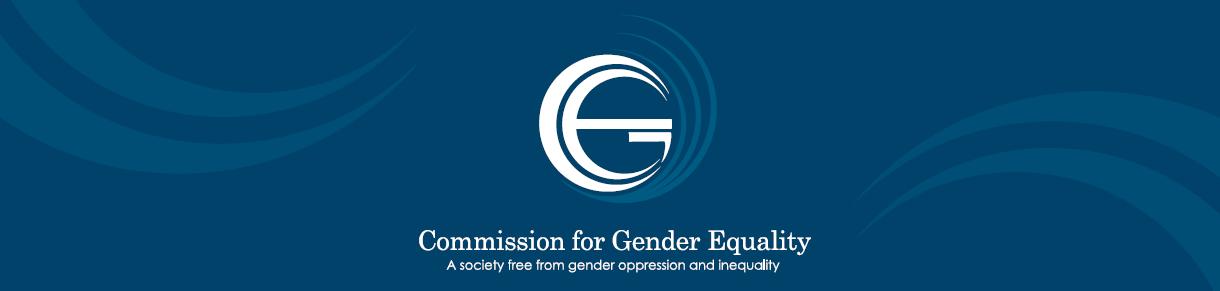 OBJECTIVES OF THE STUDY
The objectives of the study were to:
Identify and select as cases studies 2 key government departments with a critical role to play in promoting women’s economic empowerment in SA;
Carry out an examination of selected programmes aimed at WEE, with specific focus on women beneficiaries from disadvantaged and vulnerable backgrounds, especially from rural areas, townships and informal settlements, where access to resources is severely limited;
Assess the extent to which WEE programmes have achieved success, including the obstacles and challenges experienced; and,
Establish the lessons learned from the implementation of programmes aimed at promoting WEE
6
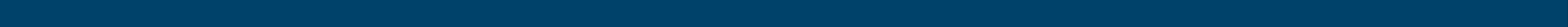 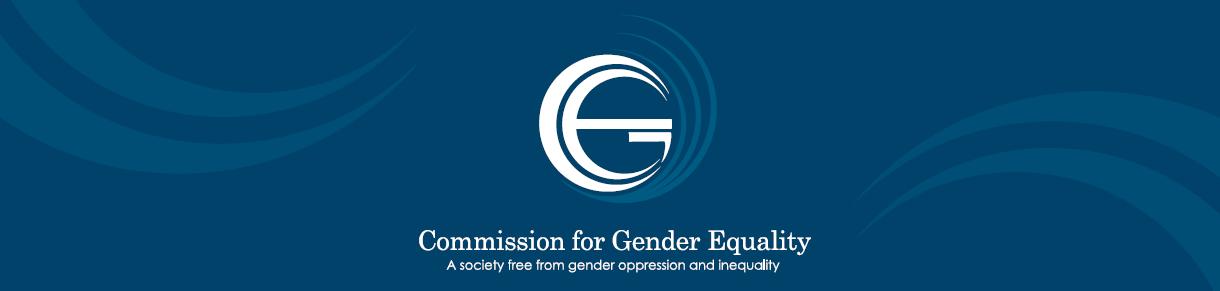 THE FINDINGS OF THE STUDY
B’avumile Skills Development Programme

Brief Background: The main focus of B’avumile Skills Development Programme was to identify talent in clothing, textile, arts and crafts sectors among women. It is a formal training programme to develop their expertise in the production of marketable goods and the creation of formal enterprises in the creative industry.
Challenges: Lack of information on the programme and the effectiveness of its implementation - whether under the DTI or DSBD - made it difficult to assess to what extent it met its key objectives of economically empowering the women who were selected as its beneficiaries;
both the DTI and the DSBD did not have clearly defined indicators to measure the success of the interventions made through the programme.
limited human resource capacity in the department was clearly a key constraint for the programme
7
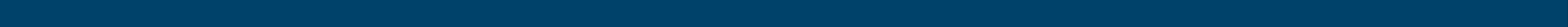 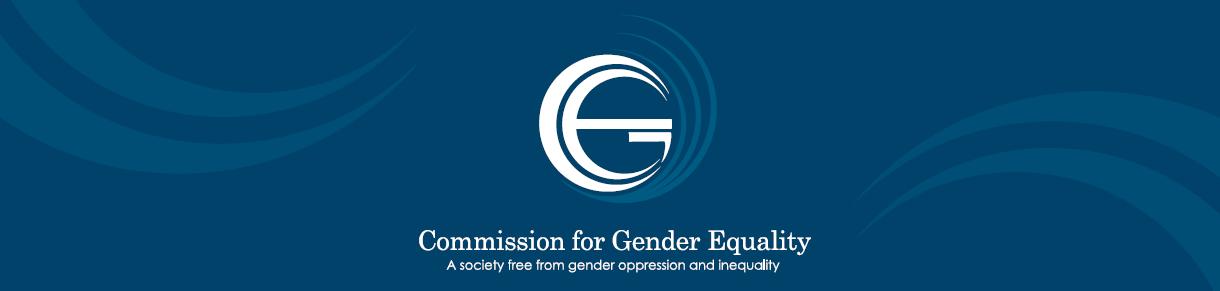 FINDINGS OF THE STUDY (cont.)
Isivande Women’s Fund

Brief background - Isivande Women’s Fund (IWF) was founded by the Department of Trade and Industry as an exclusive fund that aims to accelerate women’s economic empowerment by providing more affordable, usable and responsive finance than is currently available. 
The reason for the fund was due to the struggles incurred by women in securing loans for their businesses and a need to fill this gap. 
Challenges – In its forensic audit report, SizweNtsalubaGobodo (SNG) identified some of the problems relating to the IWF fund, as follows:
•	The financing provided by the fund is unaffordable for SMMEs, as the terms for financing are not different from those of a conventional corporate funder; and,
•	Some of the financing requirements are too stringent for a government development intervention, for example, in some instances, houses were attached due to the failure to repay.
Findings revealed that  IWF loan funding were too stringent and possibly contributed to some of the problems relating to the management of recipients to ensure compliance, reporting and repayments of the loan funds.
8
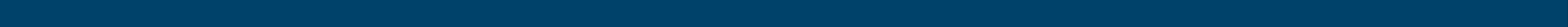 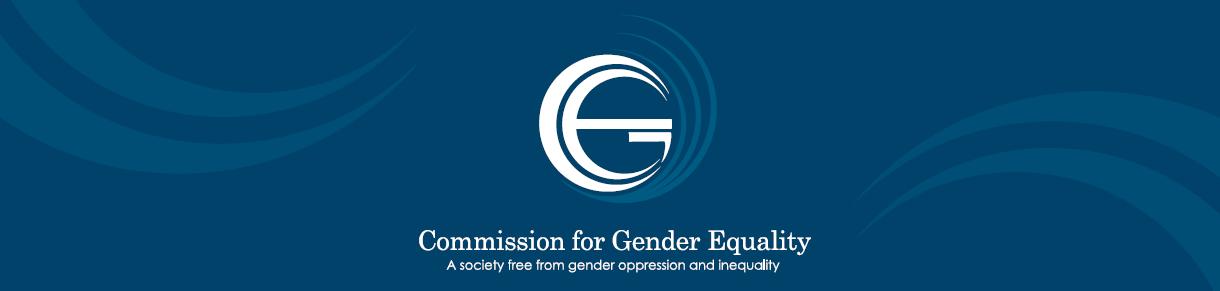 FINDINGS OF THE STUDY (cont.)
Findings revealed that  IWF loan funding were too stringent and possibly contributed to some of the problems relating to the management of recipients to ensure compliance, reporting and repayments of the loan funds.

According to the IDF officials interviewed for this report, one of the challenges resulting from failure to repay loan funds was the need to pursue litigation, which was quite costly, and also a very harsh option for the beneficiaries who often lost their pensions and retirement funds due to attachment to recoup the loan funds. 

IDF officials interviewed for this study identified further challenges such as beneficiaries experiencing severe cashflow problems, business financing difficulties and legal and other management problems.
9
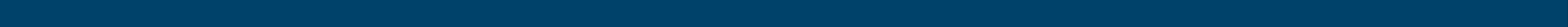 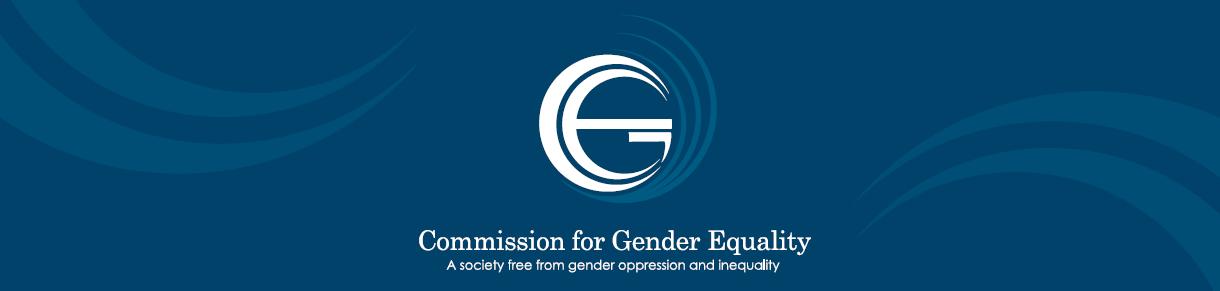 FINDINGS OF THE STUDY (cont.)
Technology for Women in Business (TWIB)
Background  Was introduced in 1998 under the auspices of the Department of Trade and Industry (DTI). It focussed on female entrepreneurs who used technology at all levels of business, from micro to macro enterprises.  The aim of TWIB was to fast-track business growth through partnerships, education, mentoring and training. As part of the programme, TWIB also held what was known as the TWIB Awards on an annual basis where women entrepreneurs who used technology in their businesses were recognised and awarded with prizes that included certificates, laptops and money to enhance their businesses
Effectiveness of the project
The beneficiaries who were interviewed for this study were largely of the view that the programme was helpful. 
The SNG audit that resulted in the demise of some of the programmes directed to women’s economic empowerment noted that, “the funds d time spent on the TWIB Programme were not commensurate with the impact that the programme achieved”
10
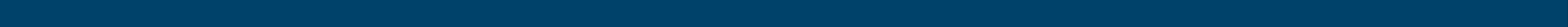 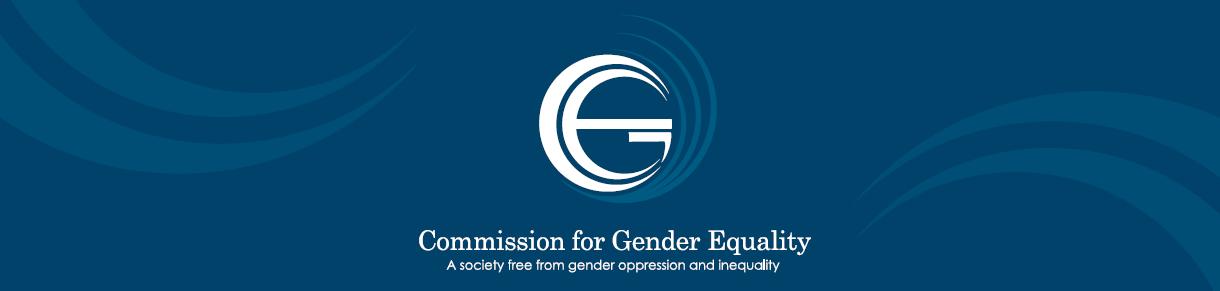 FINDINGS OF THE STUDY (cont.)
The SNG Report further recommended that, “the TWIB Awards element of the programme should be discontinued, and the technology support aspect be transferred to SEDA and be implemented through the SEDA Technology Programme.
The whole programmes’ discontinuation took place in 2015
Challenges 
The key challenge of this programme was the gradual drift towards a focus on the TWIB Awards programme, which appeared to indicate that it was shifting from its central programme objectives related to empowering the recipients, towards an award programme which focussed on winning prize money. 
There were no follow-ups with participants to track their progress in their various businesses.
11
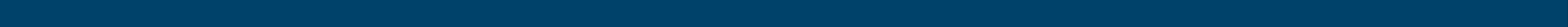 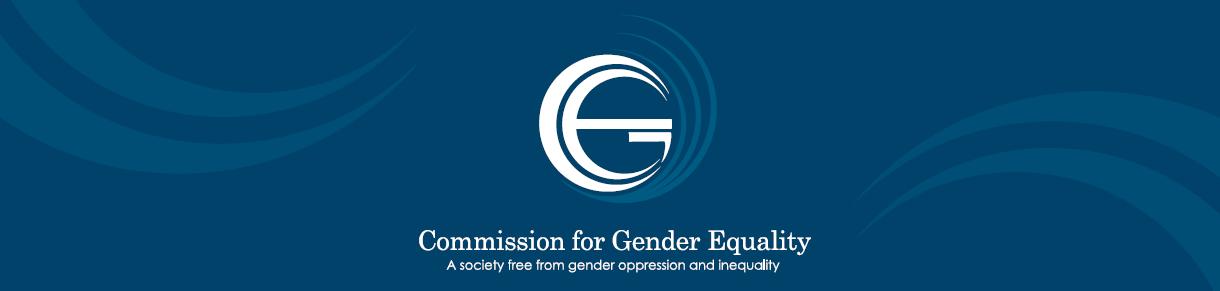 FINDINGS OF THE STUDY (cont.)
The South African Women Entrepreneurs Network

Brief background - The DTI identified and adopted the South African Women Entrepreneurs’ Network (SAWEN) to fast-track support provided to women in addressing challenges faced when establishing, strengthening and sustaining their enterprises. SAWEN was established in 2002. During the SNG audit, SAWEN had 903 members. SAWEN was a membership based Section 21 Company181 registered under the DTI. Its previous fund manager was Khula Enterprise Finance Limited, which was later replaced by the Small Enterprise Finance Agency (SEFA) for the period 2005 - 2010. SAWEN’s objective was mainly to assist women who wished to grow their enterprise by referring them to partners such as SEDA and the South African Revenue Services (SARS).
 Effectiveness of the project -  The vast majority of participants stated that they could still see and feel the impact that SAWEN had on their businesses as they grew from strength to strength.
 All beneficiaries stated that it was vital for them to acquire more entrepreneurial skills to benefit their businesses, from information received through to skills development courses attended.
12
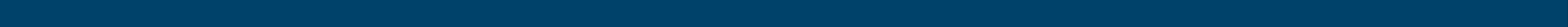 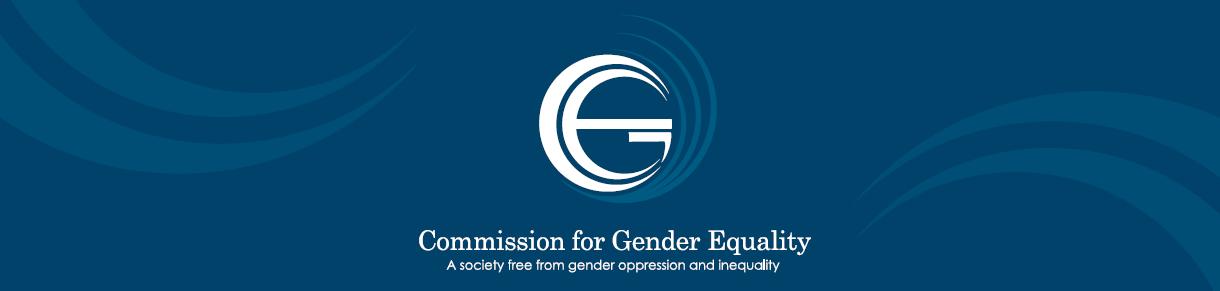 FINDINGS OF THE STUDY (cont.)
Being part of SAWEN also presented them with an opportunity to go abroad to network with other female entrepreneurs, be exposed to other business ideas, and learn new ways of doing business
Effectiveness of the Project – The programme also helped the participants with establishing networks among women-owned businesses across South Africa and beyond. 
Challenges -  Lack of funding. Although some of these businesses were already up and running at the time, they joined the programme and received support, some of them required funding to grow and improve the efficiency of business operations. 
Favouritism perceived to characterise programme coordinators. It was alleged that programme coordinators favoured certain members over others, including what was perceived as the unfair and biased allocation of available business opportunities. 
It would appear that being a SAWEN beneficiary did not significantly improve access to financial institutions by women black owned SMMEs.
13
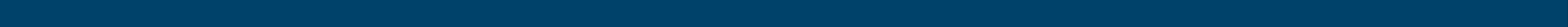 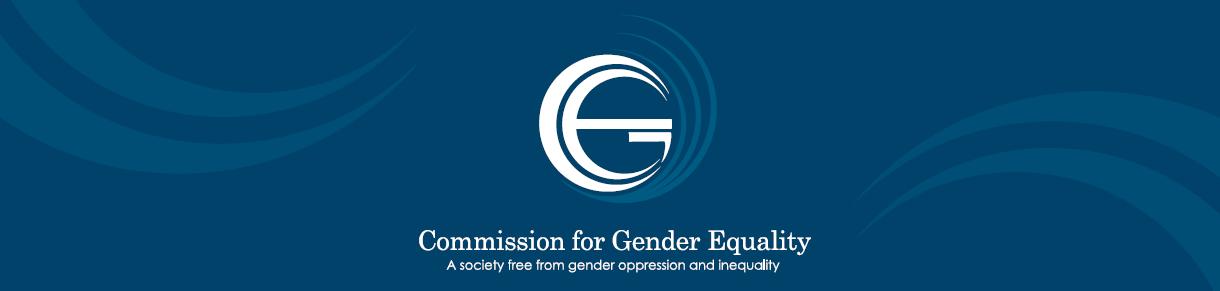 FINDINGS OF THE STUDY (cont.)
SEDA – Women Enterprise Coaching Programme

Brief Background: Programme centred around coaching and mentoring of women who owned businesses. “A development process in which an individual is supported while achieving a specific personal and profession competence”

Challenges: While the programme did not provide or demand any financial contribution, it proved to be challenging in terms of access and the organizing of the respective sessions. It was financially for some businesses to attend meetings due to lack of support in that regard. It was also difficult to get collective consensus on logistics of meetings – which led to beneficiaries to reaping full rewards of coaching session. Interrupted learning or the absence of any learning has proved to be a challenge.
14
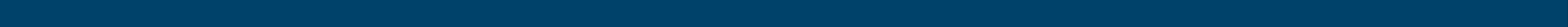 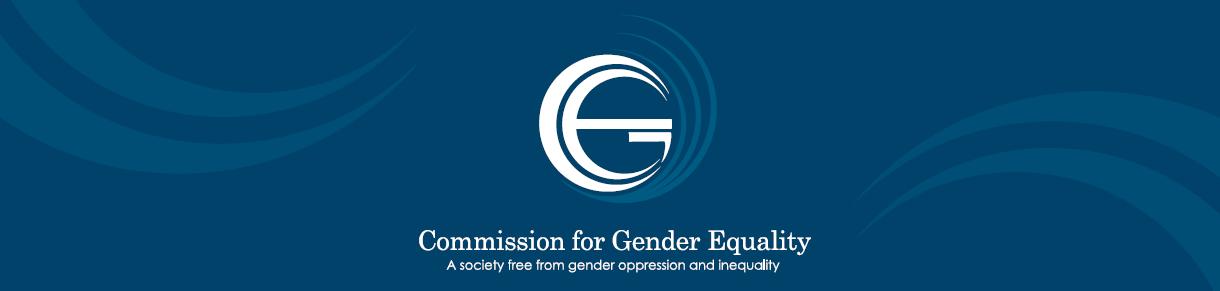 OVERVIEW OF KEY ISSUES FROM THE FINDINGS
The Lack of policy clarity and coherence in the application of the principle of WEE which characterise the programme that were initially pursued by the DTI and subsequently by the DSBD, was evident in some of the practical difficulties experiences in the implementation of the examined.

The lack of policy clarity on what the application of the principle of women’s economic empowerment entailed in practice was evident in the lack clear linkages between the individual programmes and the broader strategic policy focus, not only of the DTI and DSBD, but also across the government’s broader strategic policy objectives on women’s economic empowerment.
15
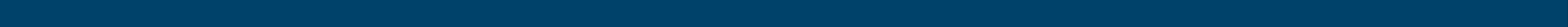 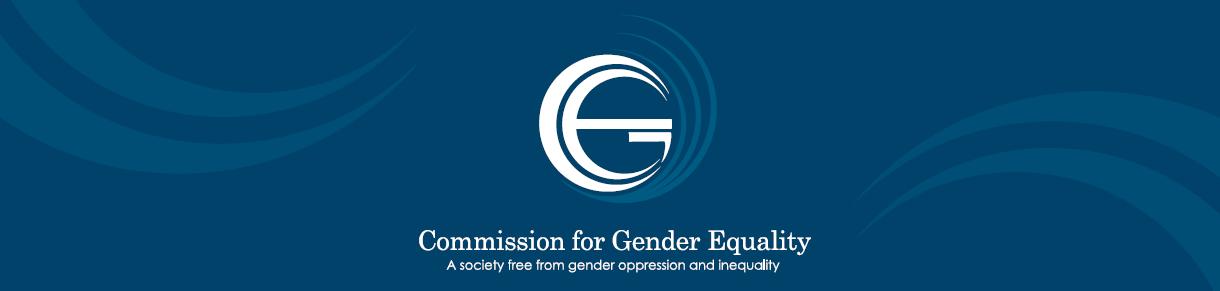 OVERVIEW OF KEY ISSUES FROM THE FINDINGS (cont.)
Also, elated to the issues raised above, many of the programmes were clearly characterised by varying degrees of poor administrative management, poor record keeping, poor information dissemination and a lack of effective coordination from a central or departmental perspective. More importantly, these women’s economic empowerment initiatives were usually not accompanied by ongoing, sustained and coherent support services for the beneficiaries, especially the business entrepreneurs, in the early and therefore vulnerable stages of their businesses.

Finally, a significant lack of departmental human resource capacity - if not programme management skills - that characterised the implementation of these programmes, in some cases, led to a number of key strategic problems
16
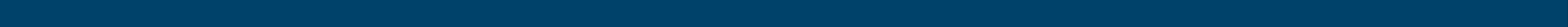 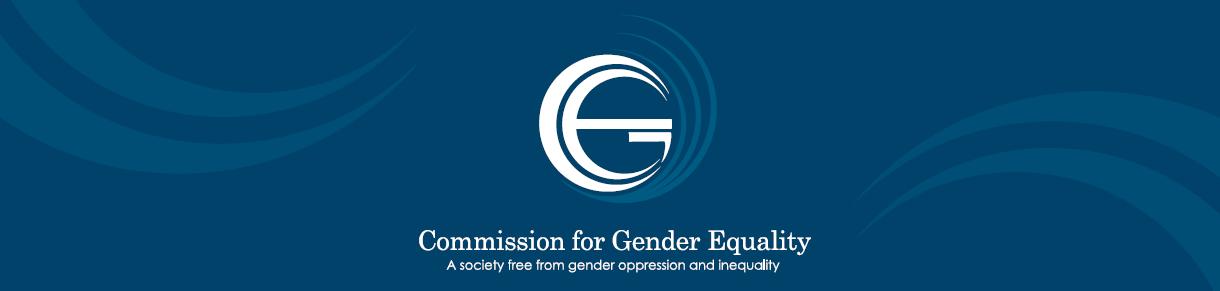 CONCLUSIONS
Firstly, while it is clear that the government, through departments such as DTI and DSBD, does have a policy of promoting and supporting women’s economic empowerment in South Africa, we conclude that the policy is not supported by a clear and widely understood definition of what women’s economic empowerment is, and what it would entail in terms of practical and impactful programmes.

Secondly, it is concluded that while significant financial and other resources were expended in departmental attempts to promote and support women’s economic empowerment through specific departmental initiatives, the often haphazard and inconsistent nature of the implementation processes of these programmes hampered the prospects of achieving some of the stated objectives of these programmes or significant sectoral or systemic impact
17
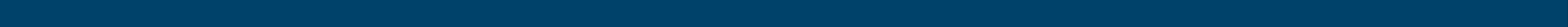 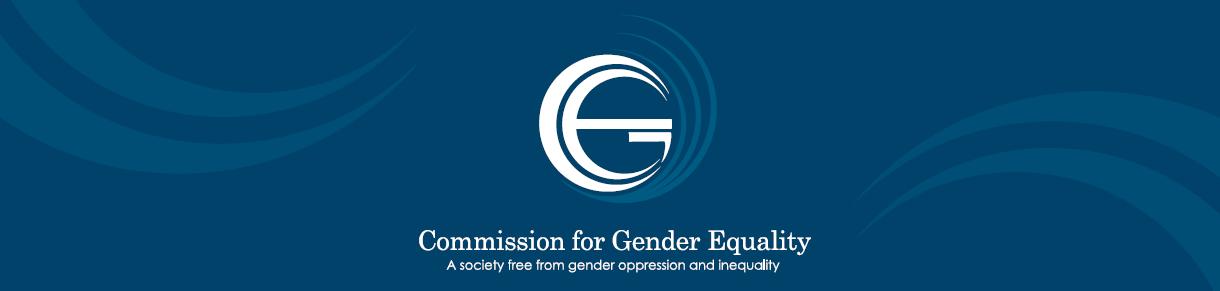 CONCLUSIONS (cont.)
Thirdly, the CGE concludes that in principle, the women’s economic empowerment programmes assessed in this study had clearly defined and commendable objectives, while their failure was largely due to a lack of ongoing and effective post-loan support services, especially during the early stages (the first two/three years) of existence, when the majority of business enterprises are extremely vulnerable to collapse due to a lack of vital business management skills, experience and expertise among the owners.

Fourthly, we conclude that while the individual women’s economic empowerment support initiatives implemented by the two departments had clearly defined objectives on paper, in practice these programme objectives were not clearly articulated and linked to the broader strategic policy goals of government’s policy on women’s economic empowerment.
18
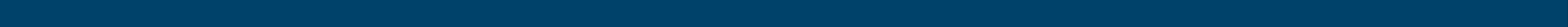 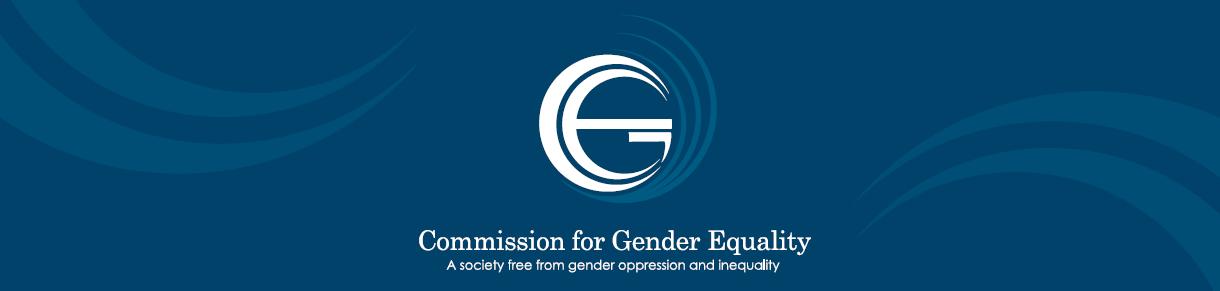 RECOMMENDATIONS
The CGE recommends that government’s policy on women’s economic empowerment be clearly articulated through public policy documents of key ministries such as the DTI and DSBD.

It is recommended that such policy clarification should entail a clear policy definition of what women’s economic empowerment means in terms of policy and practice, accompanied by clear policy objectives which government seeks to achieve, and clear targets, time frames and clearly defined indicators of success.

We recommend that government’s economic empowerment initiatives be accompanied by effective public information dissemination programmes and initiatives targeting specific intended beneficiaries, particularly women in disadvantaged rural and urban socio-economic groups for whom such programmes would have significant positive economic consequences
19
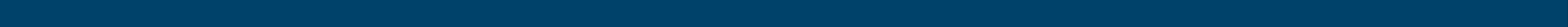 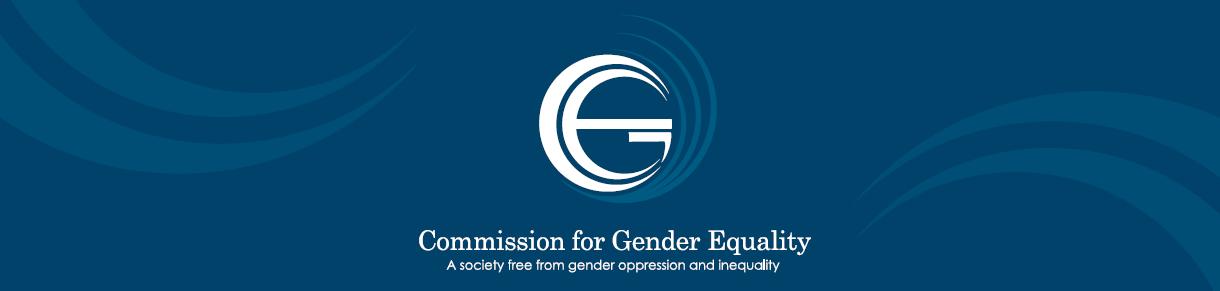 RECOMMENDATIONS (cont.)
We recommend that government’s economic empowerment initiatives be accompanied by effective public information dissemination programmes and initiatives targeting specific intended beneficiaries, particularly women in disadvantaged rural and urban socio-economic groups for whom such programmes would have significant positive economic consequences

Once initial skills training has been provided and loans disbursed to the new beneficiaries, the CGE recommends that ongoing, consistent, sustained and effective support be provided to the loan recipients
20
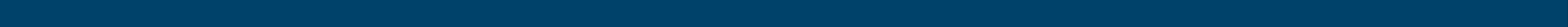 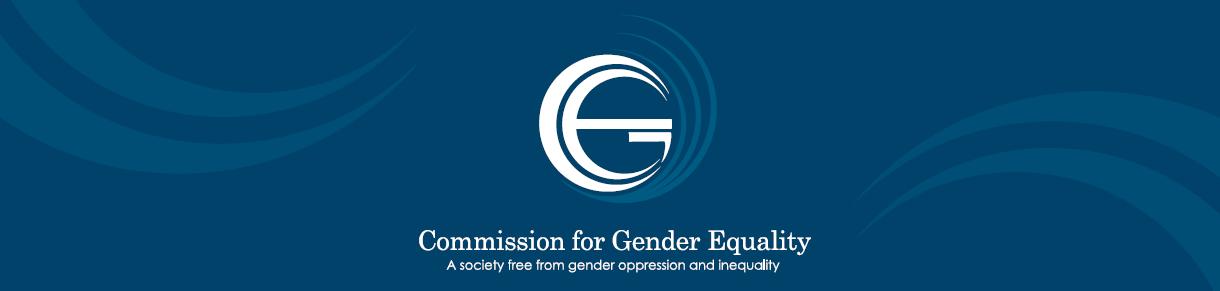 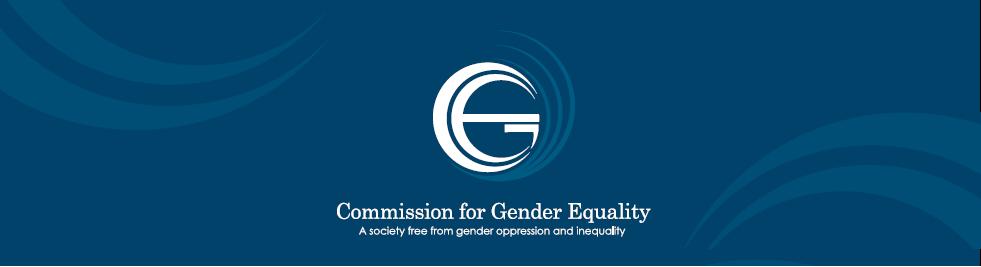 END
HAVE A GENDER RELATED COMPLAINT ????
REPORT IT TO 

0800 007 709 
Twitter Handle @CGEinfoFacebook: Gender Commission of South Africa
21
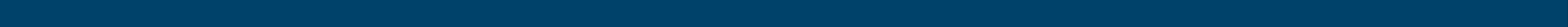